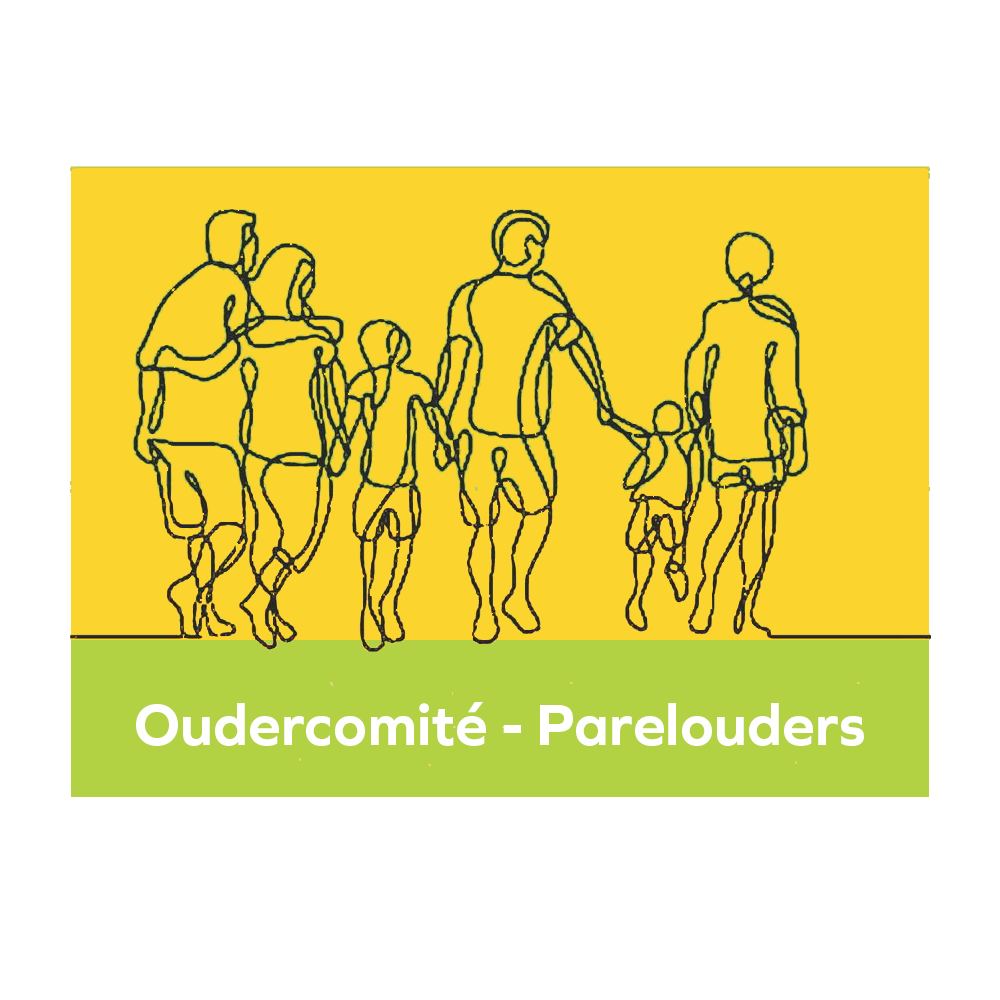 OudercomitéDe Parelouders
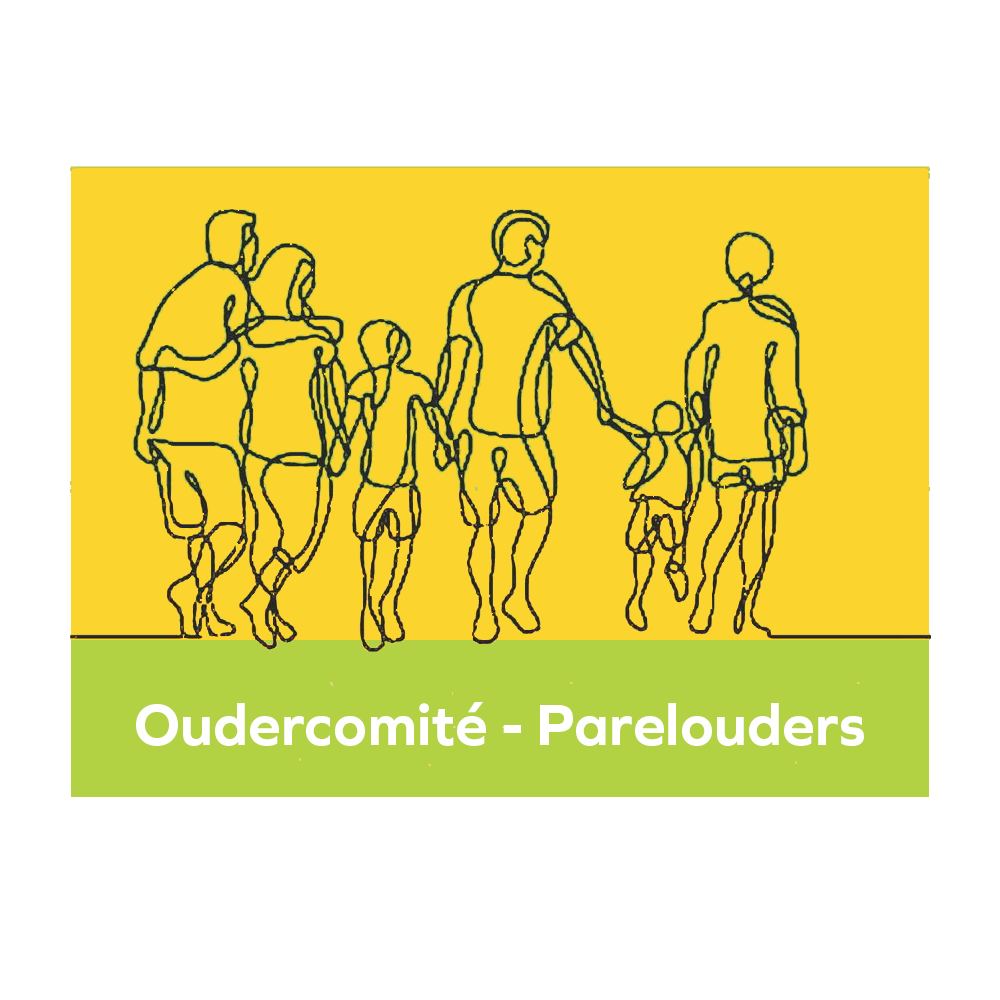 Wie zijn we?
Groep van geëngageerde ouders
Toffe bende
Aanspreekpunt ouders
Aanwezig op bijna alle activiteiten
…
Wat streven we na?
ontmoeting
inspraak
alle ouders
sensibilisering
vb. koffie@deschoolpoort
vb.  peter-meterschap
vb. kriebelteam
ondersteuning
meedenken 
en adviseren
vb. Verkoop Parelbier, cafetaria musical
vb.  deelname  overlegorganen
Werking
Website
Nieuwsbrief
Project-groepen
Ouder-comité
Meter – Peter van de klas?
Klasvertegenwoordiger naar oudercomité
Aanspreekpunt van oudercomité naar de klas
Sociaal en communicatief
Ben jij wie we zoeken?
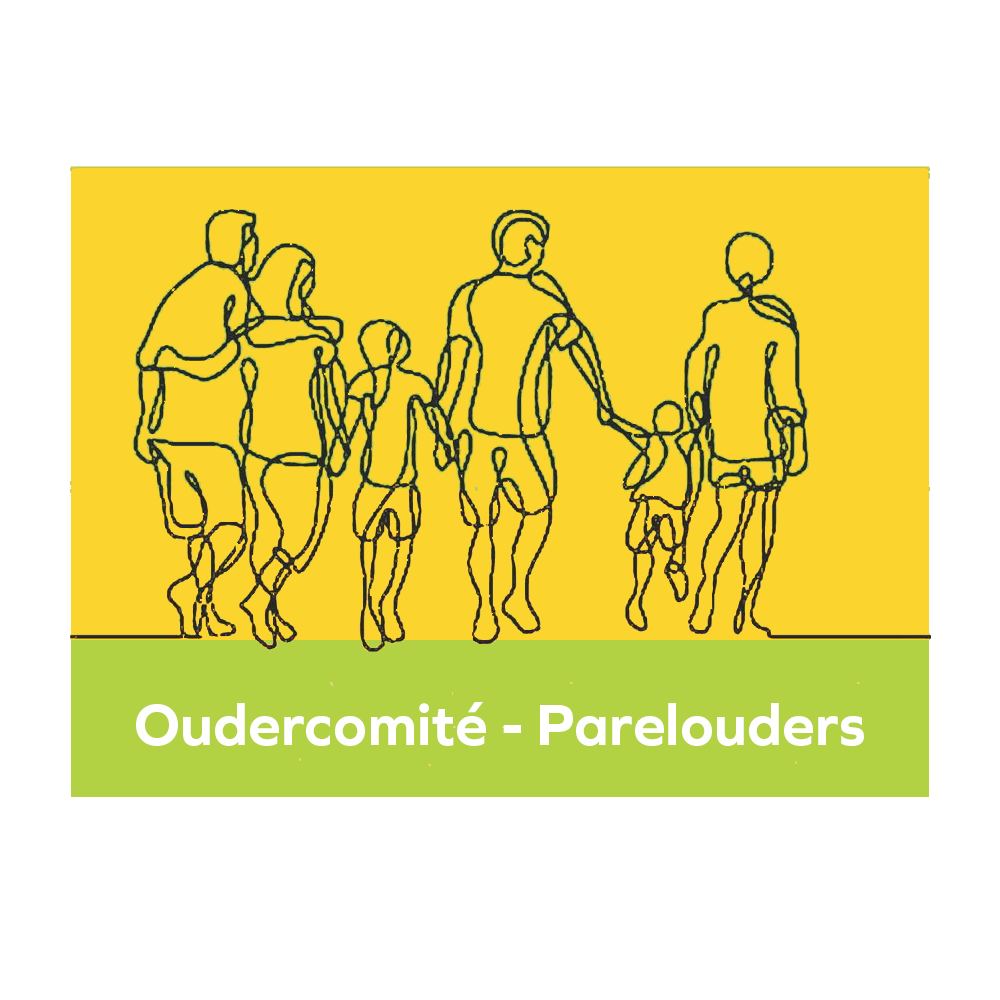 Programma 2022-2023
Overleg OC

13/9

15/11

9/2

18/4

15/6
01/09	Koffie@deschoolpoort
5/10	Dag van de leerkracht
27/10	Grootouderfeest – ondersteuning 
16/12	Kersthappening 
03/02	Nieuwjaarsreceptie 
??/??	Fuif (onder voorbehoud)
06/05	Schoolfeest bar 
??/06	Bierverkoop ‘t Parelke nav Vaderdag 
27/06	Afscheid 6de leerjaar 
…
En of het plezant is
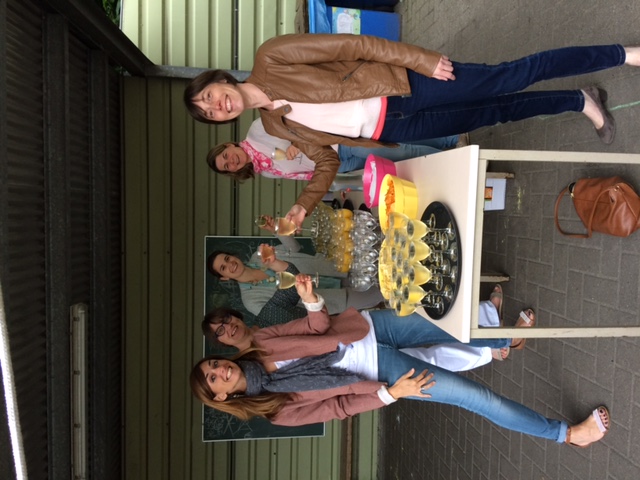 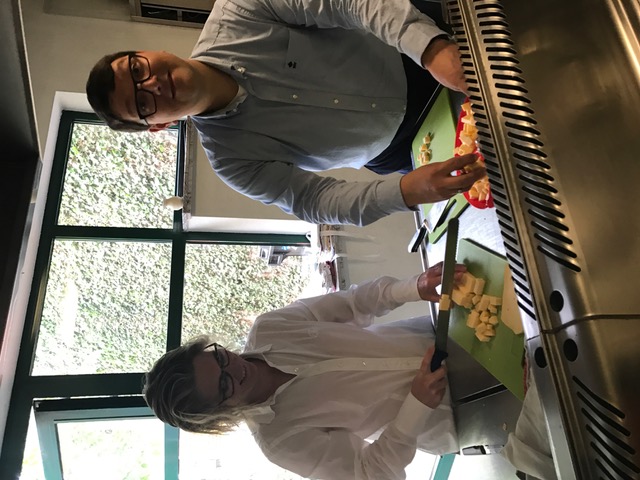 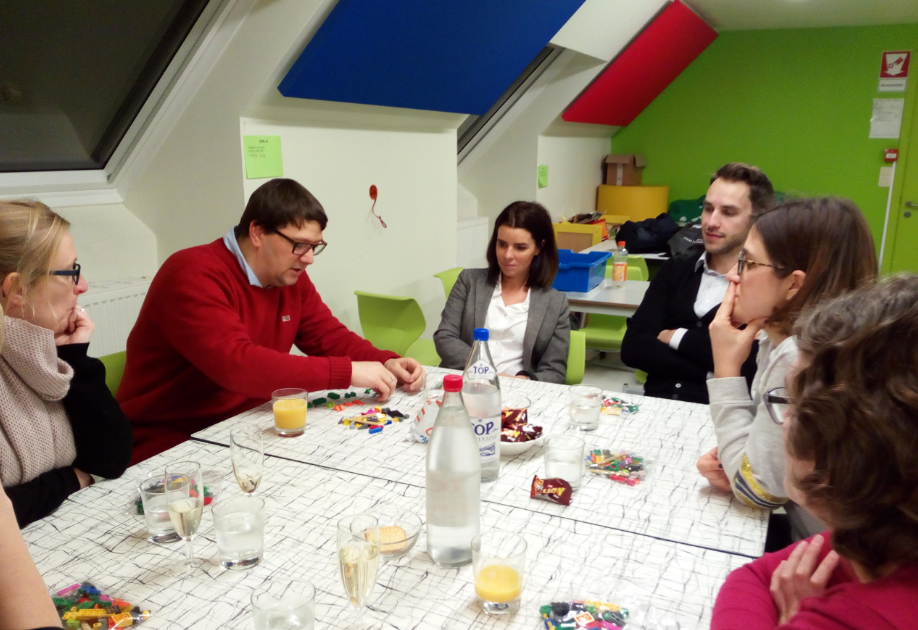 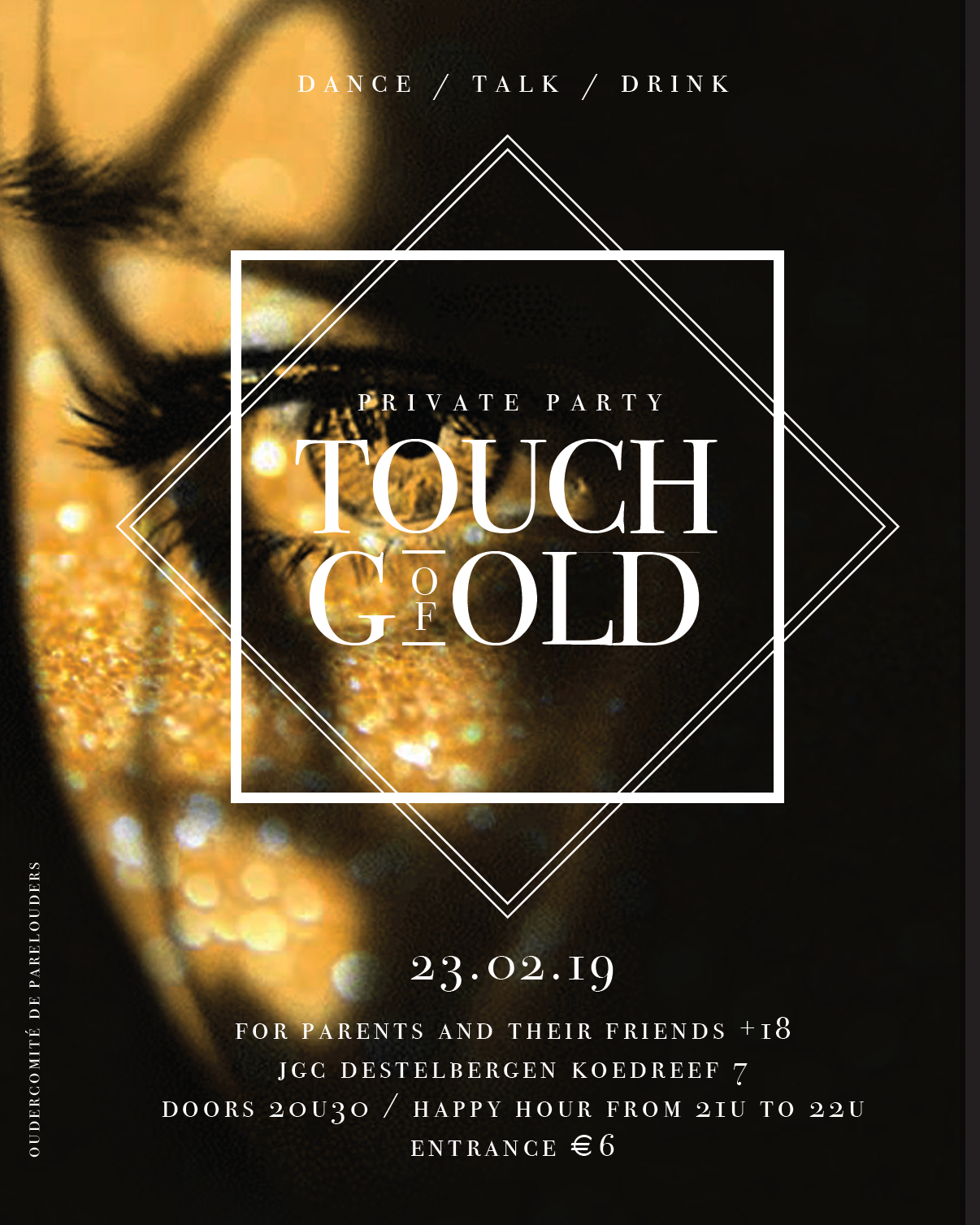 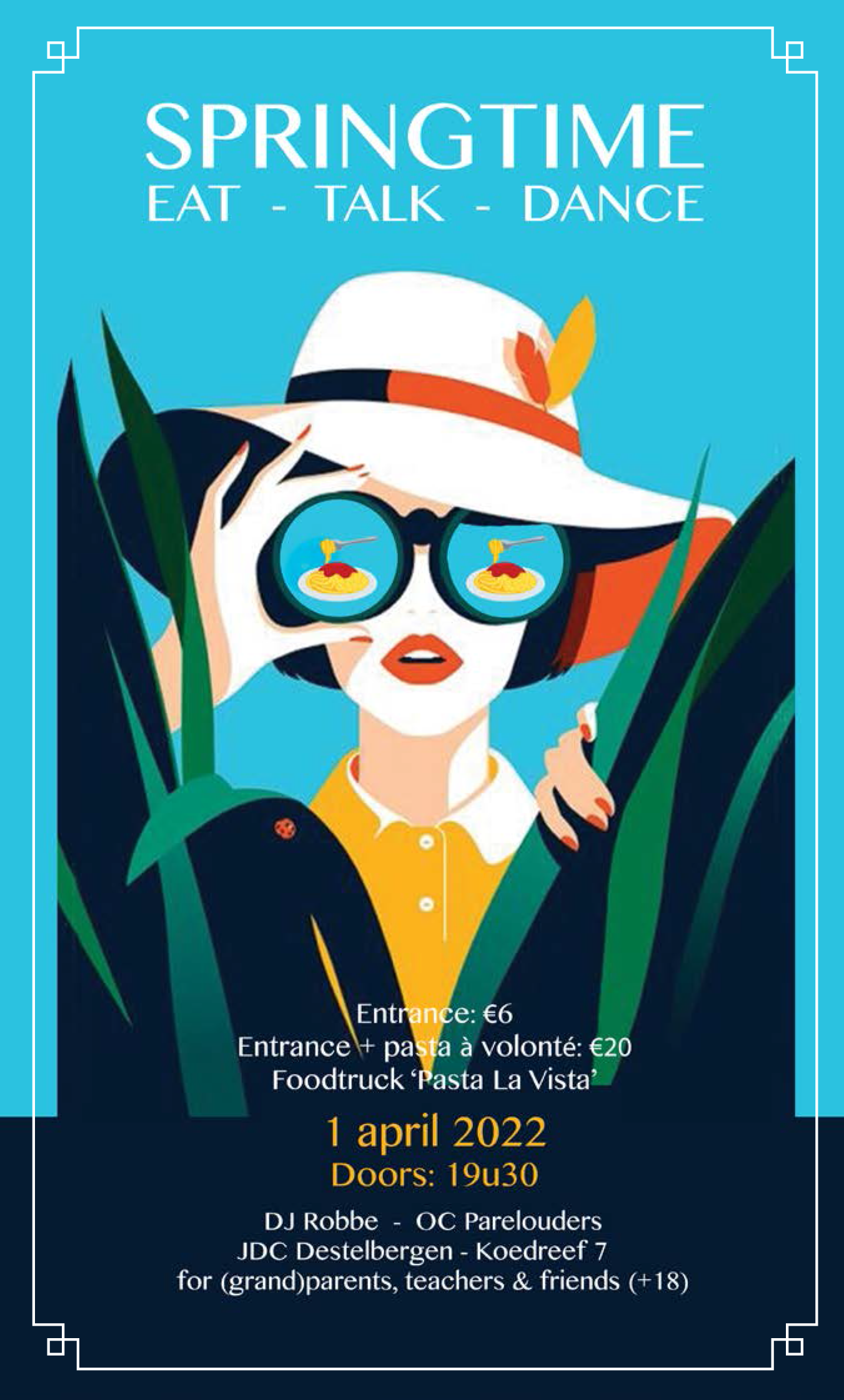 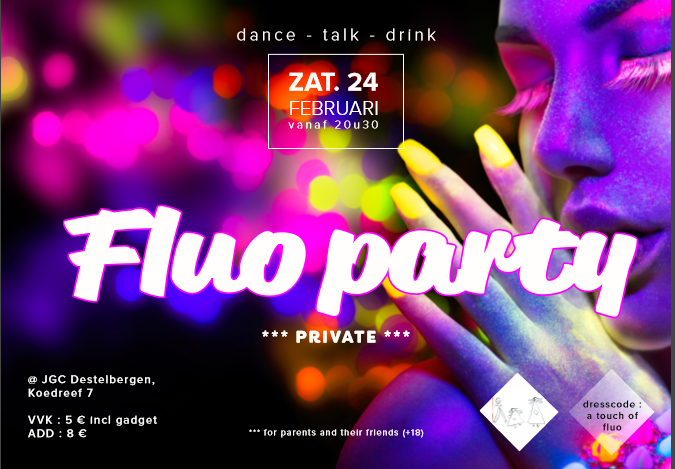 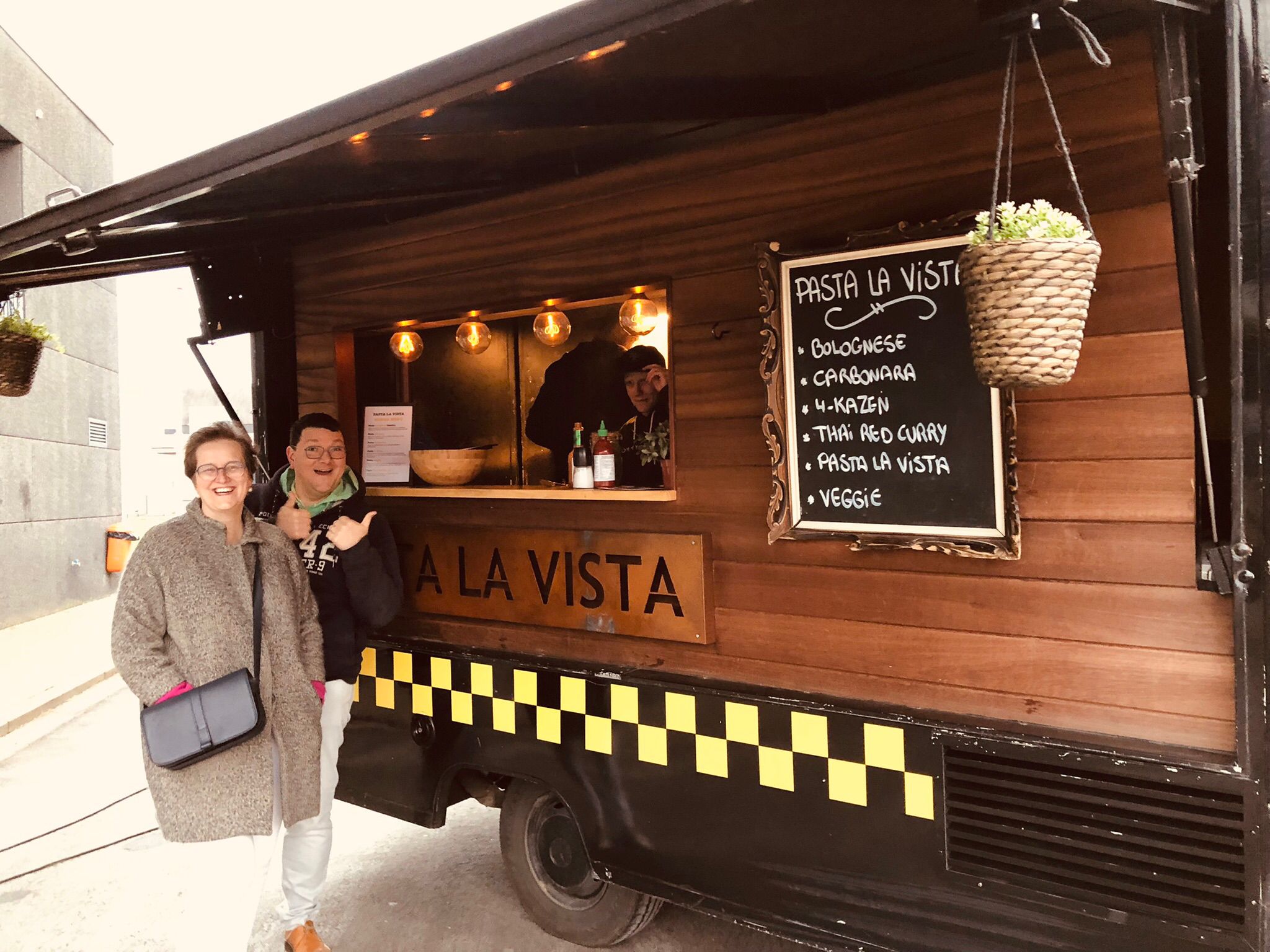 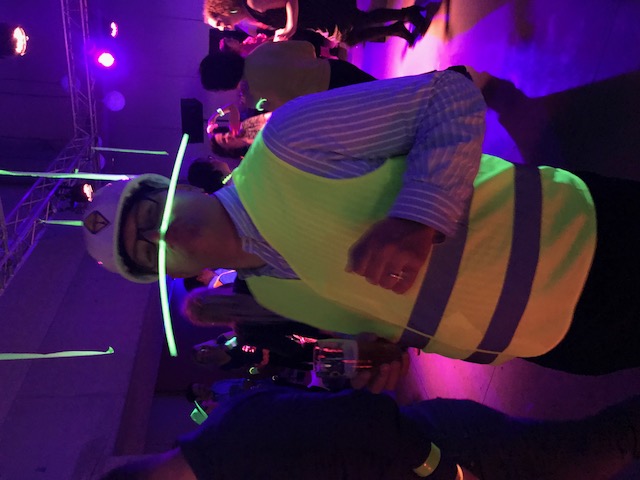 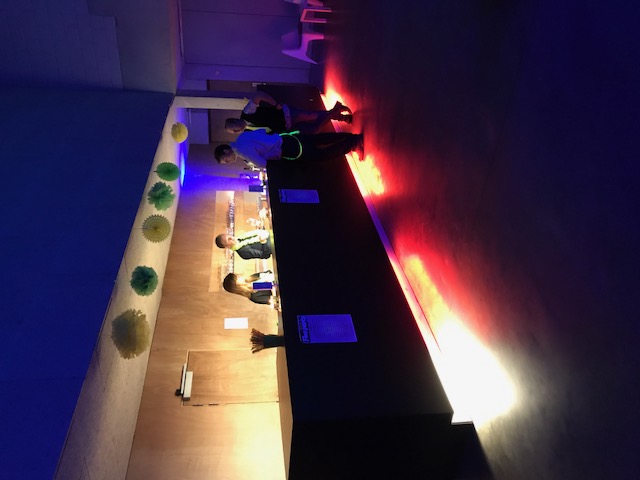 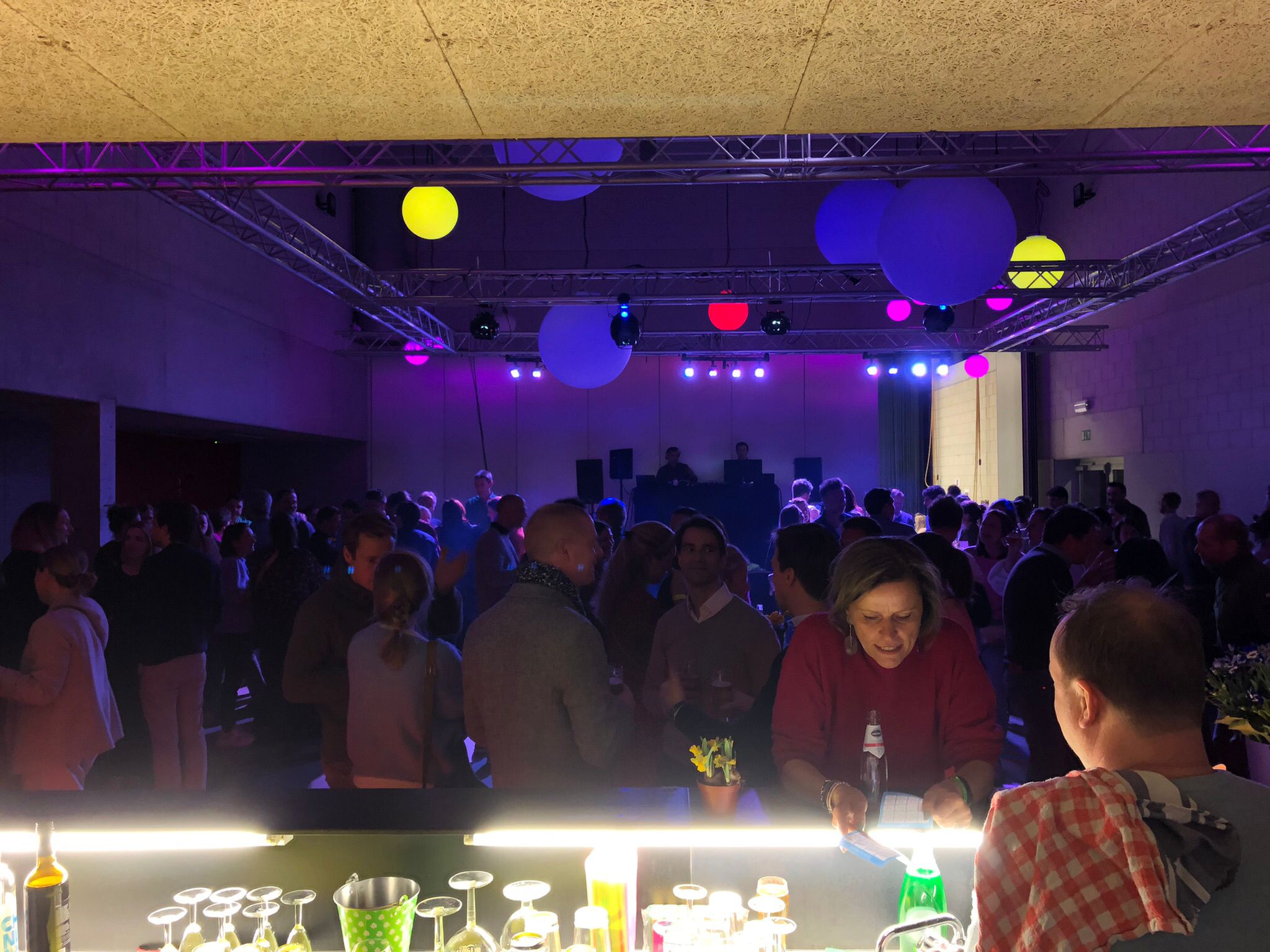 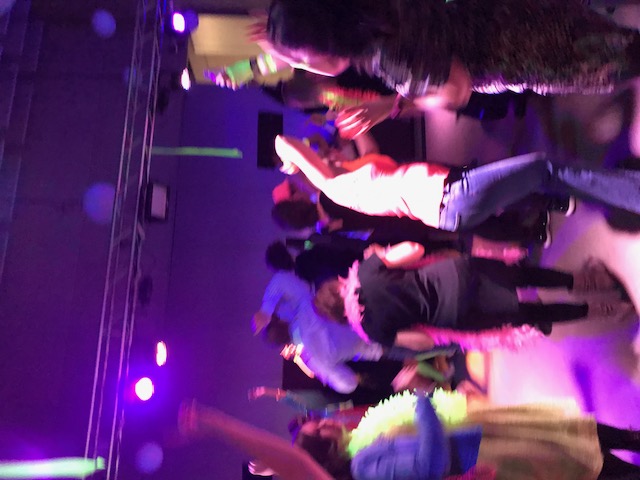 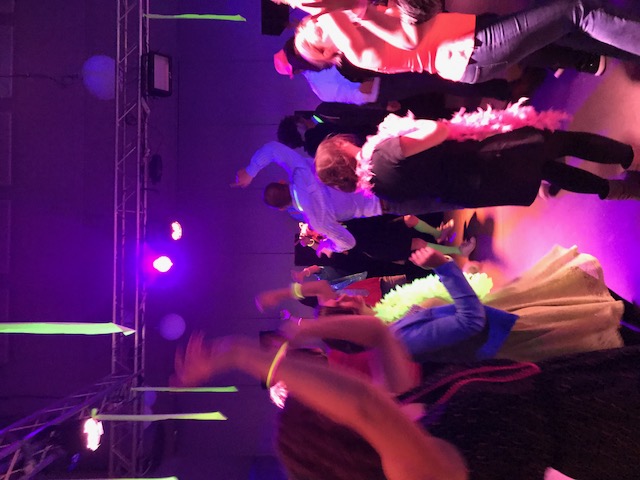 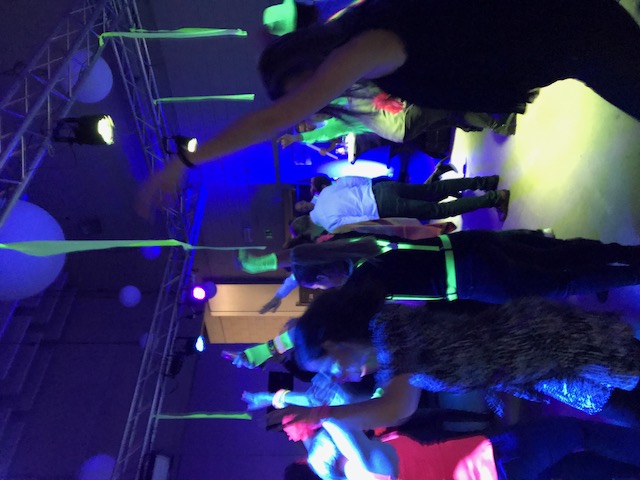 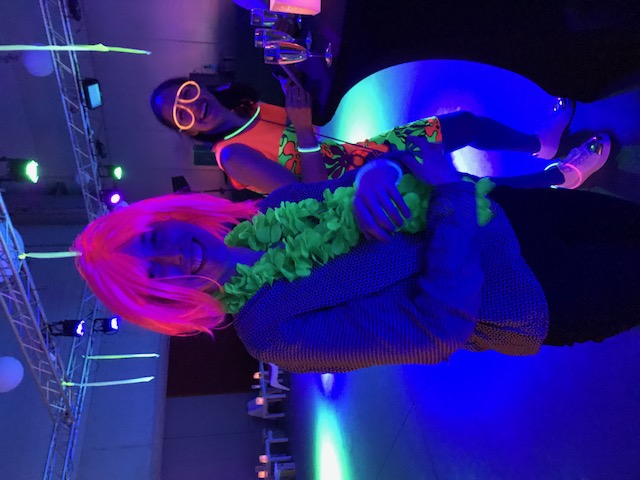 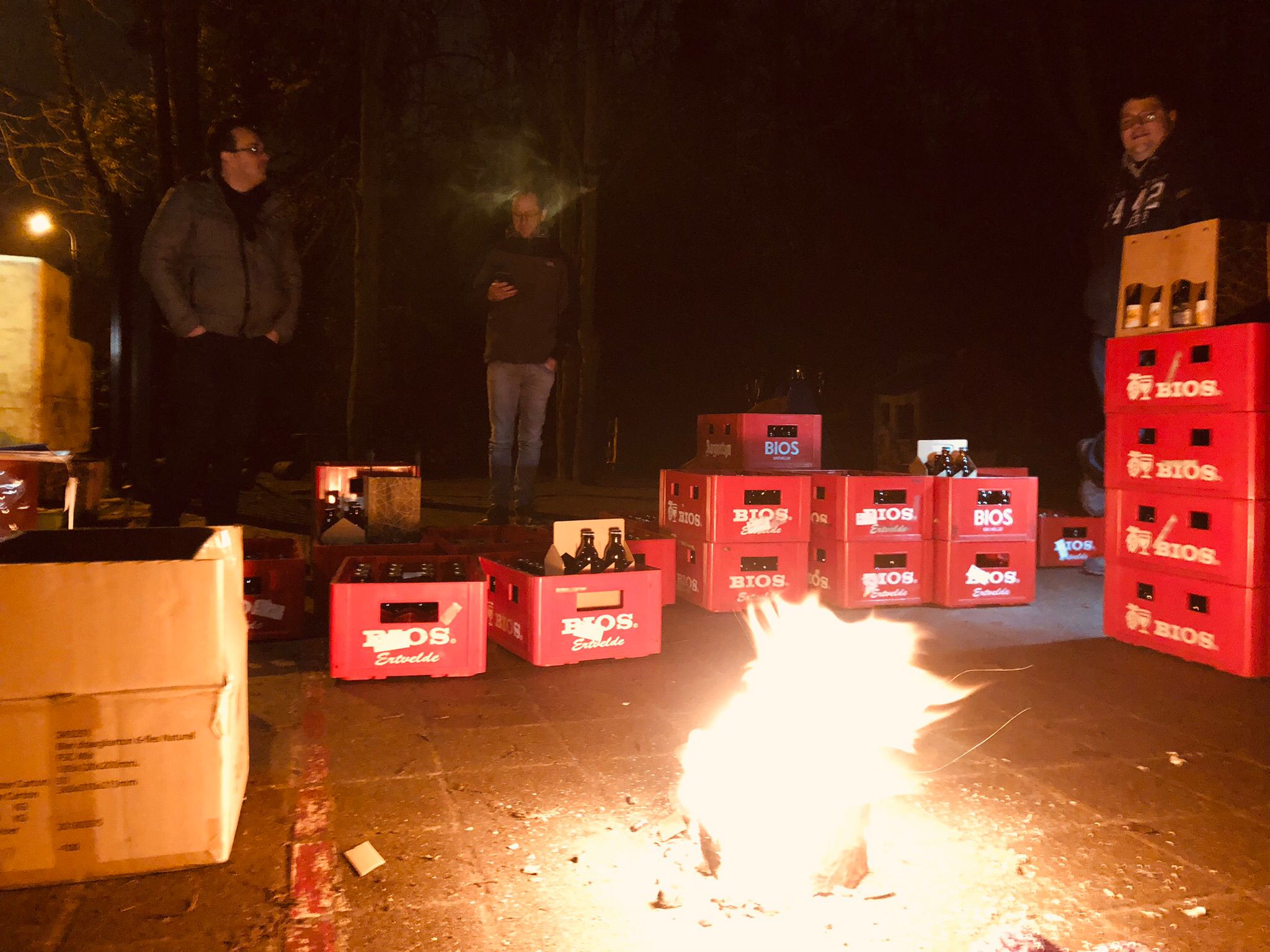 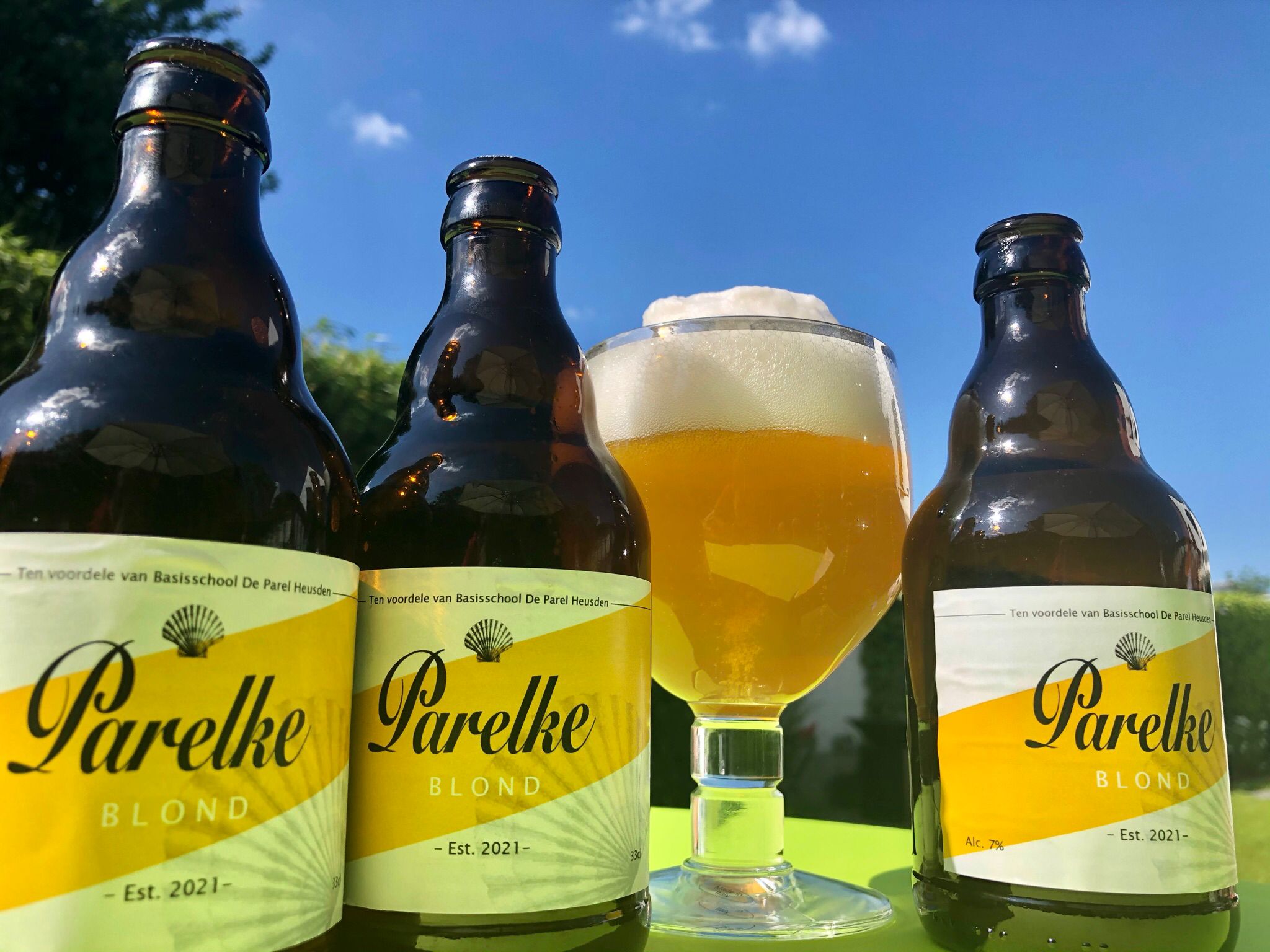 En straks is het … ook nog eens aan jullie
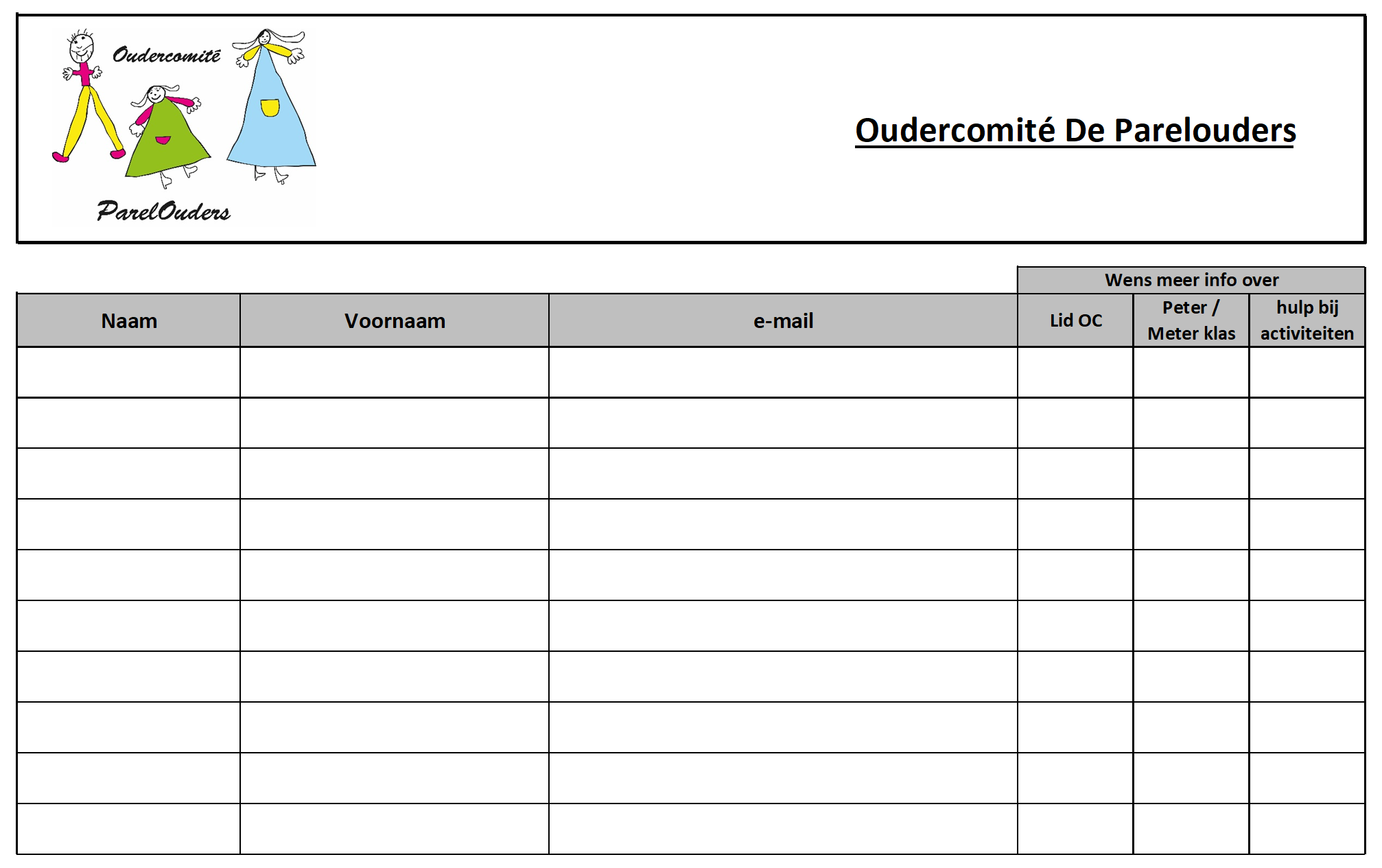 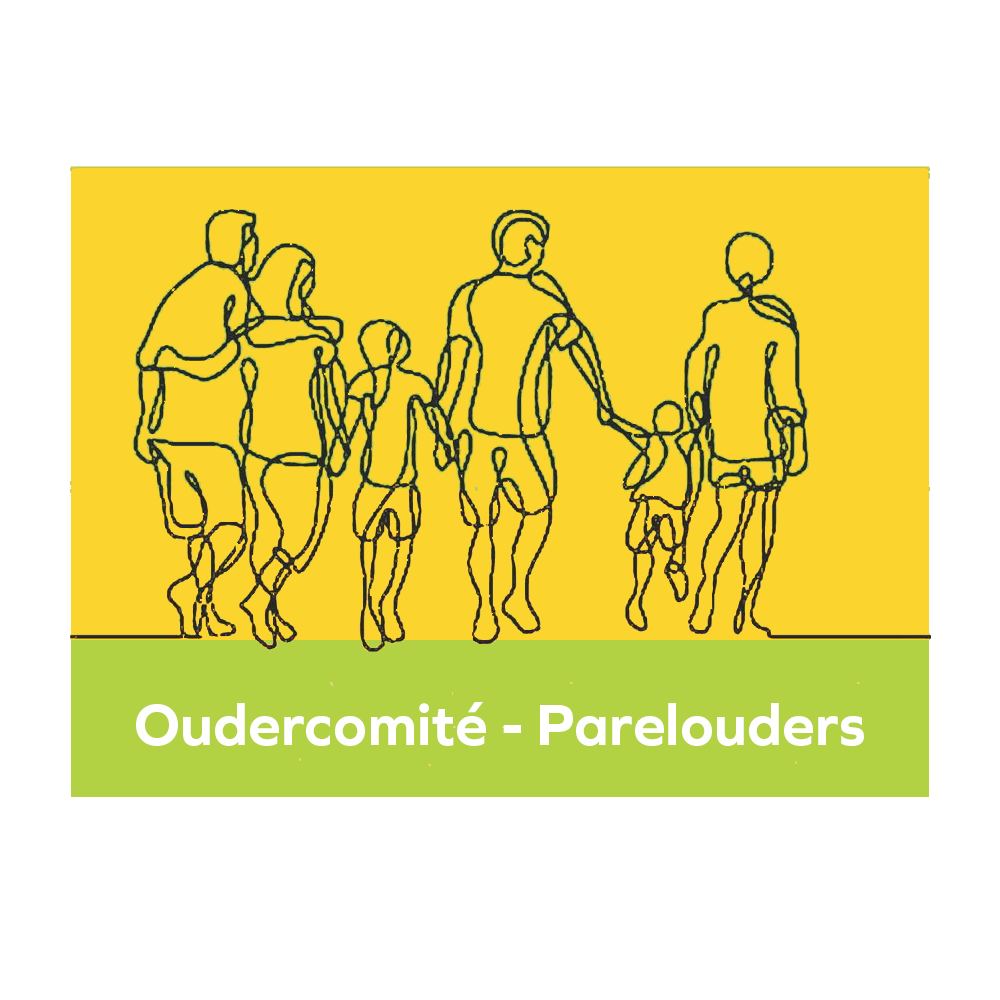 Dinsdag
13 september

Open vergadering oudercomité 
De Parelouders

20u
Opvangzolder
De Parel
👍
DANK U!
Vragen? Lid worden? Of hier vrijblijvend meer info over:
parelouders@ksdh.be

Gegevens meter of peter van de klas:
Wordt later gecommuniceerd.